PowerPoint Presentation Template Planning Ahead:Advance Care Planningand End-of-Life Decisions
This presentation is intended as a template.
Modify and/or delete slides as appropriate for your organization and community.
To view speaker notes and edit presentation, click 'Edit‘, then 'Edit slides.' 
Delete this slide before use.

Add your organization’s name & contact info – and logo if you like
Planning Ahead:Advance Care Planningand End-of-Life Decisions
Interesting to note…
Most Americans – 88 percent –  feel comfortable discussing issues relating to death and dying.
Yet research has found that only 42% have a living will.
Discuss advance directives and end-of-life care decisions.
Learn the different types of advance directives.
Recognize advantages and disadvantages of advance directives.
Identify resources that can help you complete your advance directives.
Our Goals
[Speaker Notes: Purpose of our discussion today is to:
Discuss advance directives and end-of-life care health care decisions
Learn the different types of advance directives
Recognize advantages and disadvantages of advance directives
Know resources that can help you complete your advance directives]
Your wishes will be known
Only used if you are unable to express your decisions 
This can happen to anyone - at any age
Give your loved ones the gift of peace of mind – write down your wishes!
Why You Needan Advance Directive
[Speaker Notes: Why YOU need advance directives:
If you have a sudden accident or illness – your wishes will be known
As long as you are able to express your decisions your advance directives will not be used 
You may lose the ability to participate in decisions about your own treatment
Give your loved ones the gift of peace of mind – write down your wishes!]
A written statement of your wishes, preferences and choices regarding end-of-life health care decisions. 
A tool to help you think through and communicate your choices.
It is a road map for your future health care.
What areAdvance Directives?
[Speaker Notes: Advance Directives:
Are a written statement of your wishes, preferences and choices regarding end-of-life health care decisions
List your wishes, preferences and choices regarding end-of-life health care decisions in the event you can not speak for yourself
Are a tool to help you think through and communicate your choices
It is a road map for your future health care]
Written instructions about future medical care are only used: 
If you are seriously ill or injured AND
Unable to speak for yourself
Two parts to an advance directive:
Living will 
Medical (health care) power of attorney
Advance Directives
[Speaker Notes: Note: Each state regulates the use of advance directives differently.
Generally advance directives are:
Oral and written instructions about future medical care 
Only used if you are seriously ill or injured AND unable to speak for yourself
Two documents that make up an advance directives:
Living will 
Medical power of attorney – or deciding who will speak for you if you cannot speak for yourself?]
A living will is one part of an advance directive.
A legal document with your wishes about medical treatment
You choose what you do want & don’t want
Think of it as a route on your map
It’s YOUR journey
Living Will
[Speaker Notes: Your right to accept or refuse treatment is protected by constitutional and common law through a living will.
A Living Will is a legal document with your wishes about medical treatment.
You can choose what treatments you want and do not want.
A living will, like a route marked on a map, indicates which direction you’d like to take at each fork in the road.  
It’s your journey – and you decide which roads you want to take and when.]
A document that specifies who you want to make decisions about your medical care 
The person is authorized to speak for you ONLY if you are unable to make your own medical decisions
May also be called:
"health care proxy or agent" 
“health care surrogate” 
"durable power of attorney for health care"
Medical Powerof Attorney
[Speaker Notes: Medical Power of Attorney can be used at anytime - Not only at the end of life! 
This is a legal form that states who you want to make decisions about medical care. 
The person is authorized to speak for you any time ONLY if you are unable to make your own medical decisions.
In essence, this is your back up driver so that when unexpected road blocks appear along your health care journey, your back-up driver is able to choose a detour that is in keeping with your values, wishes and choices.

May also be called:
"health care proxy or agent" 
“health care surrogate” 
"durable power of attorney for health care“
Gives a much broader scope of decisions than the living will document.
Complete both parts of your advance directives to protect your wishes for care at the end of life, or simply name your medical power of attorney to ensure the right person will speak on your behalf.]
You are in charge of making your own decisions
Documents can be changed anytime
You DO NOT need an attorney
Documents can help you express your wishes
Forms are available for FREE at www.caringinfo.org
Advance Directive:Advantages
[Speaker Notes: Advantages of advance directives are:
You are in charge of making your own decisions
Documents can be changed anytime
You DO NOT need an attorney
Documents can help you take initiative with family and doctor to express wishes
Forms are available for FREE at www.caringinfo.org]
Advance Directives (AD) may not be available when needed
Not readily available in a patient’s chart
Living wills:
may not be specific enough
may be overridden by a treating physician
does not immediately translate into physician’s orders
Advance Directive:Disadvantages
[Speaker Notes: Messages here:  
Discuss where to keep advance directives and not
Make sure you give your health care agent a copy of your AD, plus family and doctor
Always complete a medical power of attorney document, not just a living will!]
Life-Sustaining Treatment
Artificial Nutrition and Hydration(tube feeding)
Cardiopulmonary Resuscitation (CPR)
Do-Not-Resuscitate Order (DNR)
Palliative Care
Hospice
Medical Terms: End-of-Life Care Decision Making
[Speaker Notes: Describe definitions of each.
Go to www.caringinfo.org, then ‘Advance Care Planning’, then ‘Glossary’ for definitions.]
POLST – Portable Medical Orders for Life Sustaining Treatment
In some states it is known as MOLST – Medical Orders for Life Sustaining Treatment
Five Wishes
Online advance directive services are becoming more common:
MyDirectives
Caring Advocates
Mideo
Vimty
Vital Decisions
Other Directives
Free state-specific advance directive forms
Information on ‘Planning ahead’ and talking with loved ones and care providers
FREE Resources at www.CaringInfo.org
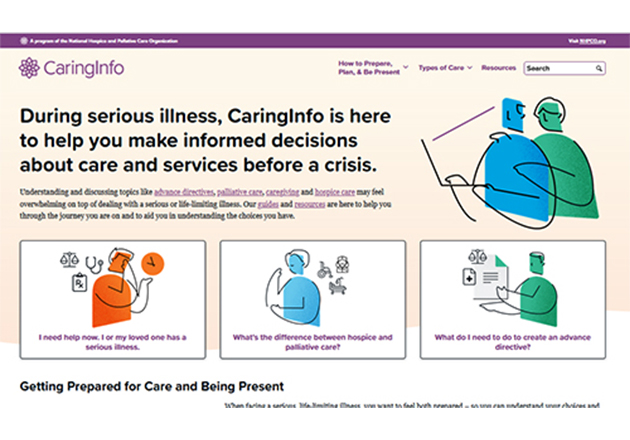 QUESTIONS?
THANK YOU!